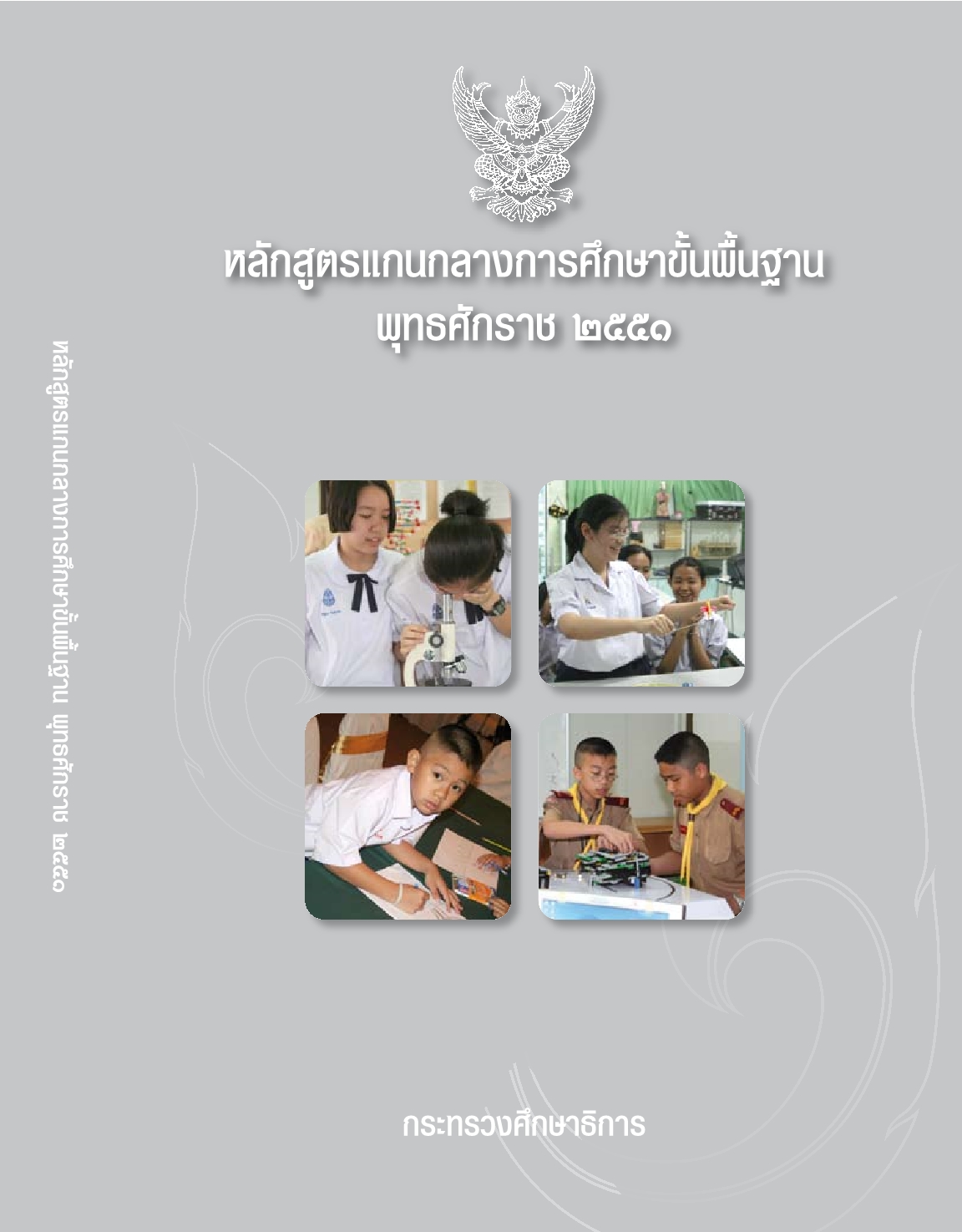 หลักสูตรแกนกลางการศึกษาขั้นพื้นฐาน พุทธศักราช ๒๕๕๑
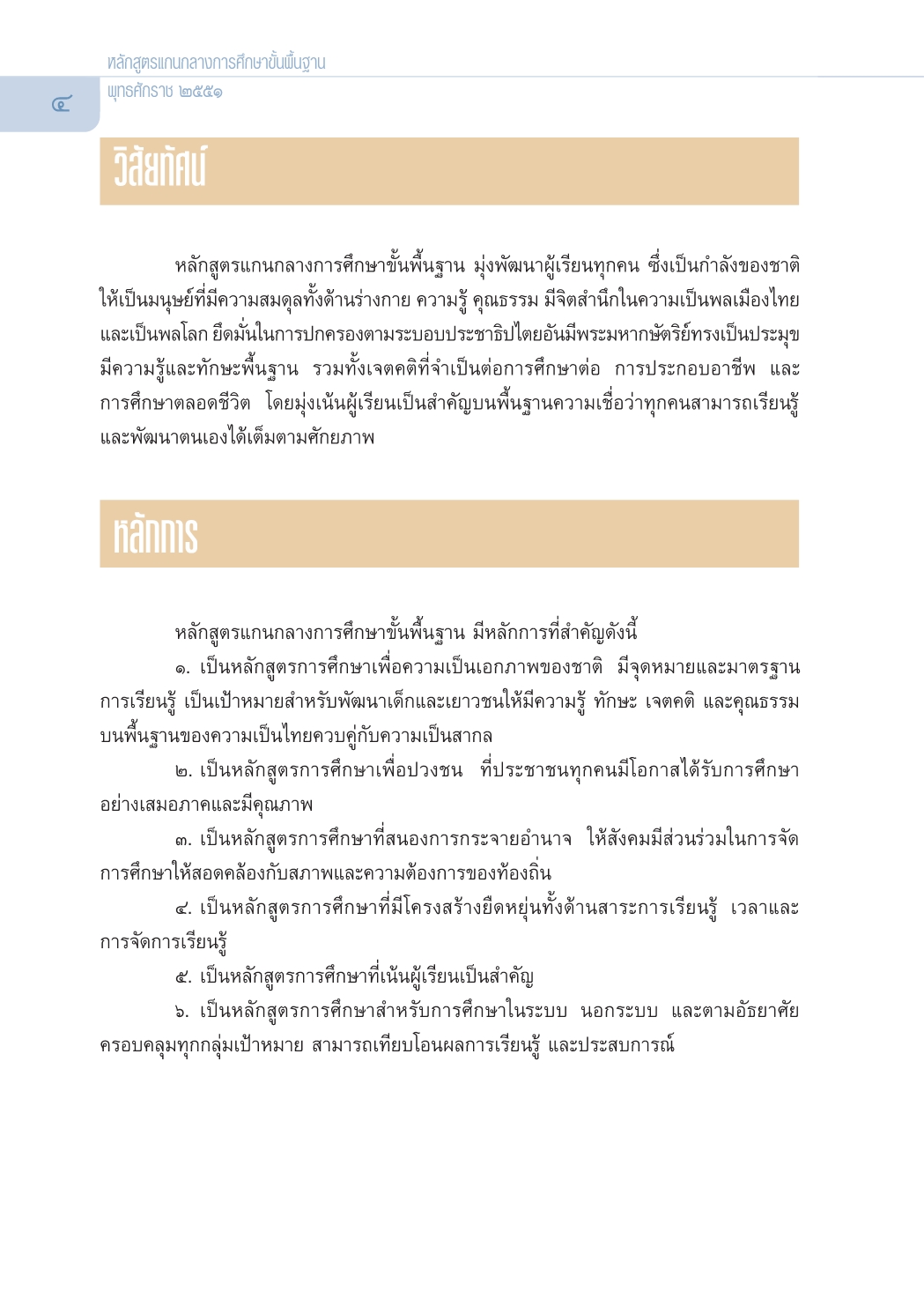 พัฒนาผู้เรียนทุกคน
ความรู้และทักษะพื้นฐาน
พลเมืองไทย
เรียนรู้
ความสมดุล
พลโลก 
Global Citizen
เต็มศักยภาพ
เพื่อเอกภาพของชาติ
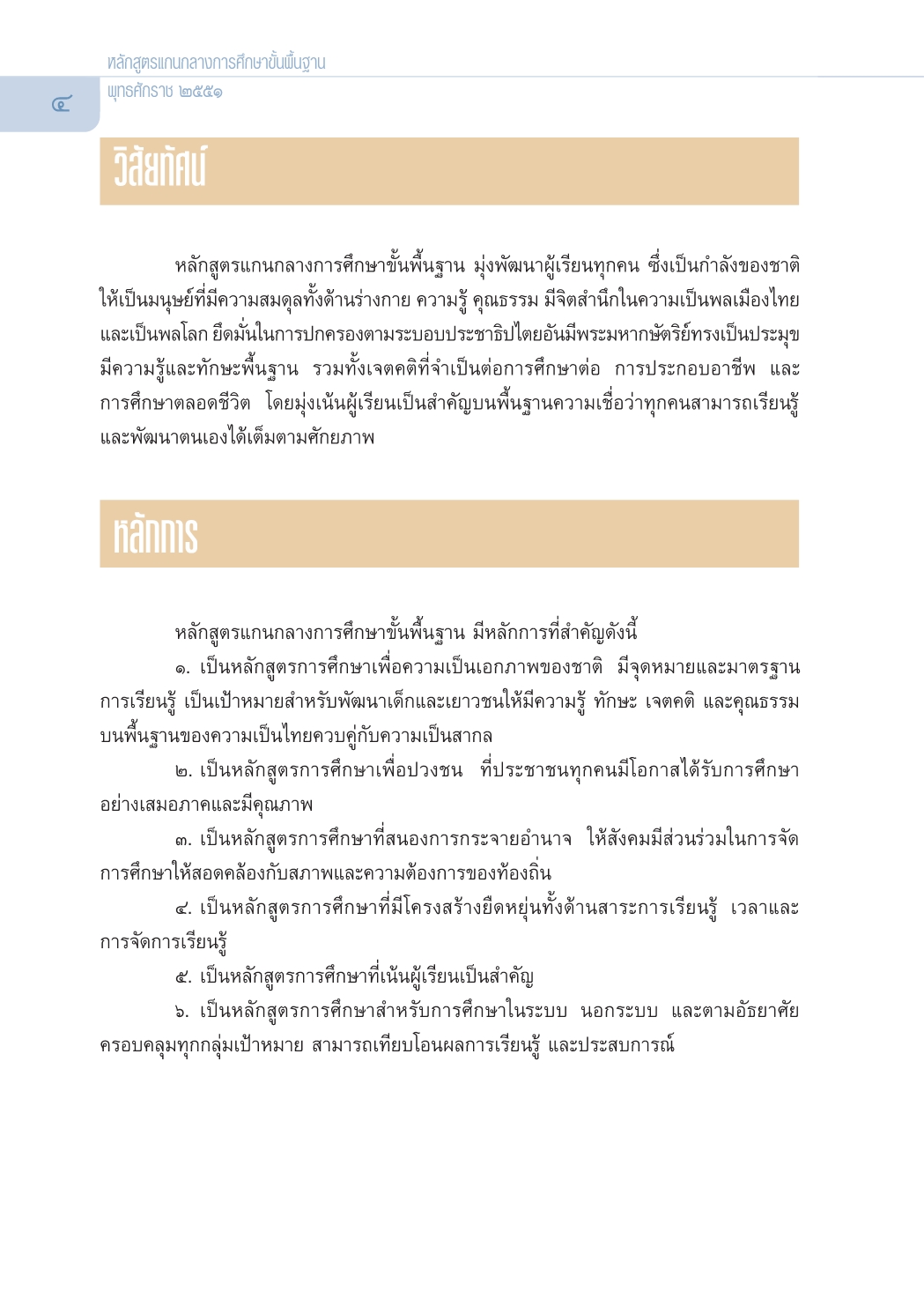 เพื่อปวงชน
กระจายอำนาจ
ยืดหยุ่น
เน้นผู้เรียนเป็นสำคัญ
ทุกกลุ่มเป้าหมาย
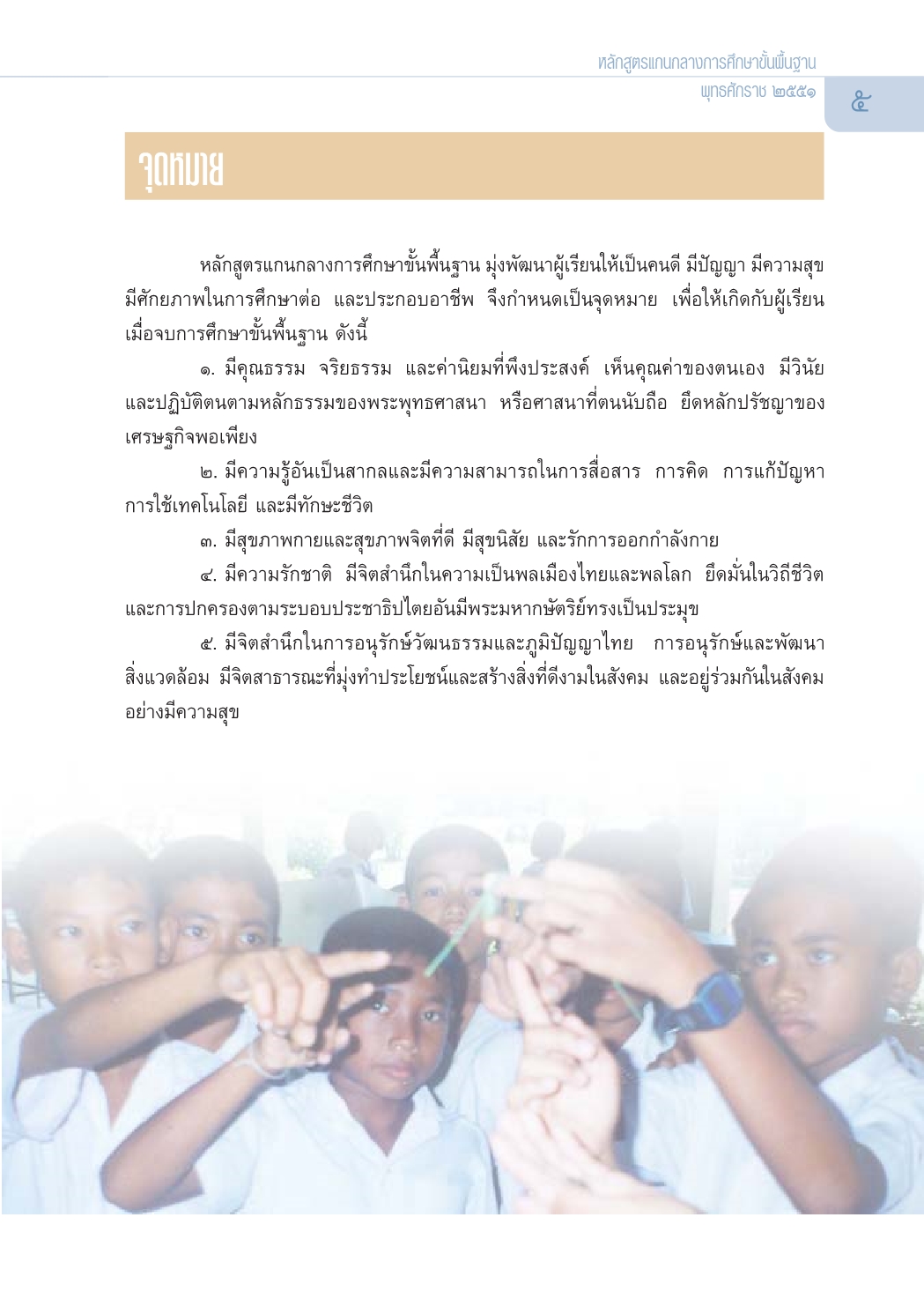 ดี
เก่ง
มีสุข
สมรรถนะสำคัญของผู้เรียน
สมรรถนะ - Competency
สมรรถนะ  = ความสามารถ
              = คุณลักษณะ
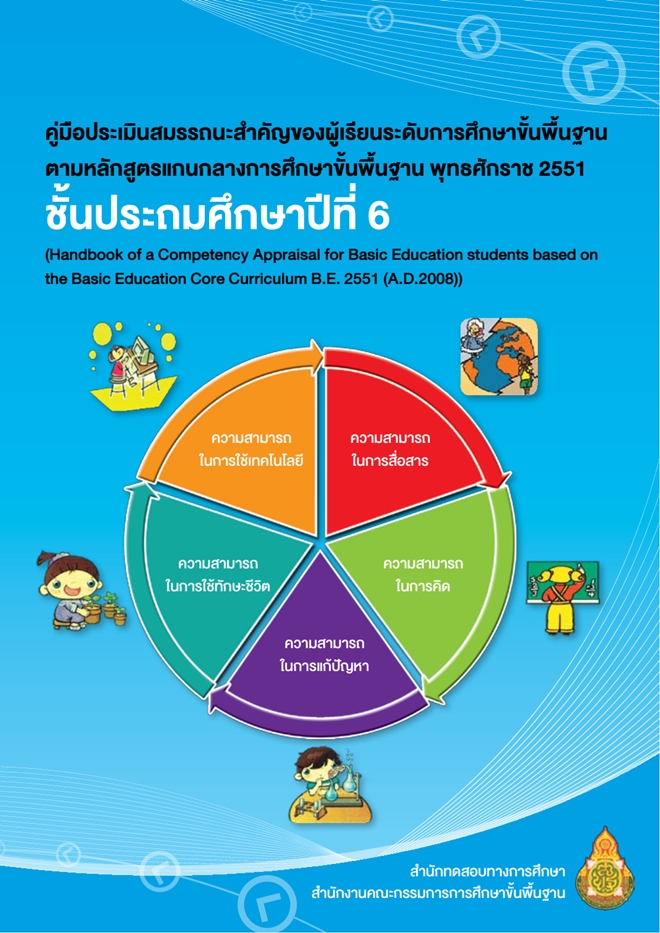 คุณลักษณะอันพึงประสงค์
1
2
3
4
5
6
7
8
รักชาติ ศาสน์ กษัตริย์
ซื่อสัตย์ สุจริต
อยู่อย่างพอเพียง
รักความเป็นไทย
มีจิตสาธารณะ
มุ่งมั่นในการทำงาน
ใฝ่เรียนรู้
มีวินัย
สาระและมาตรฐานการเรียนรู้
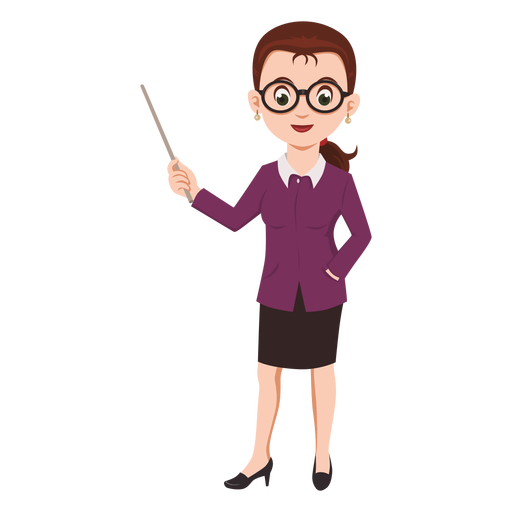 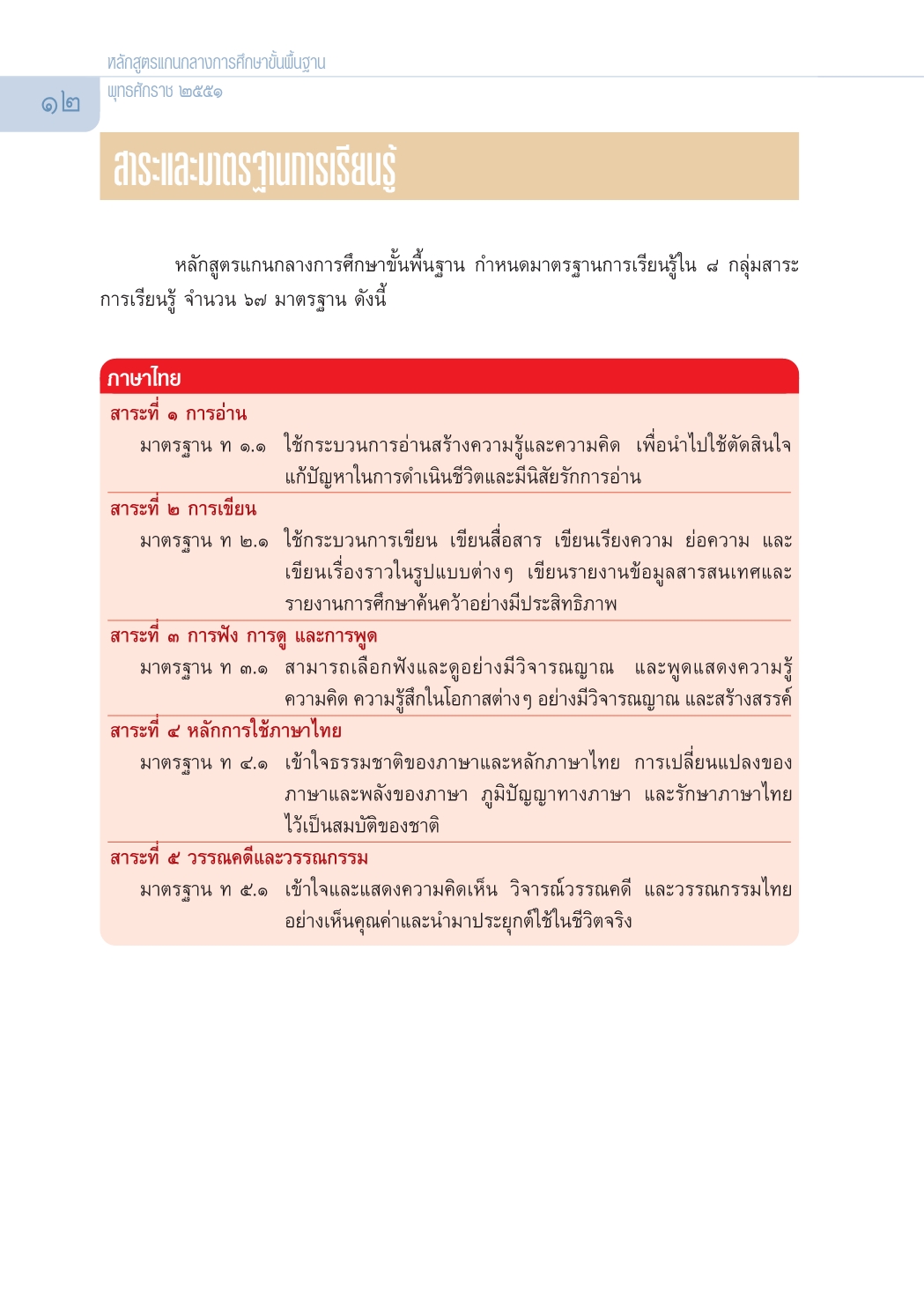 ตัวชี้วัด
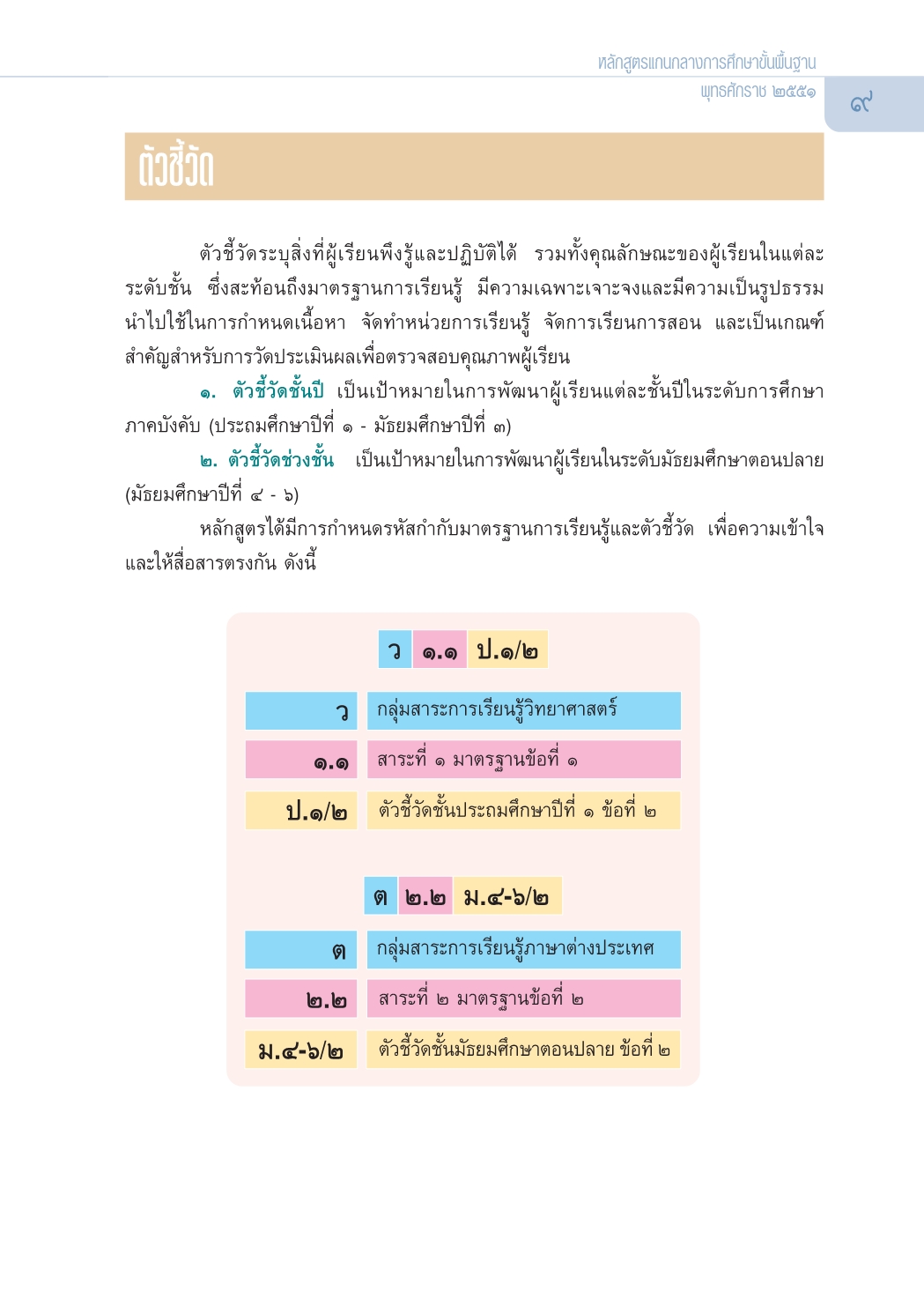 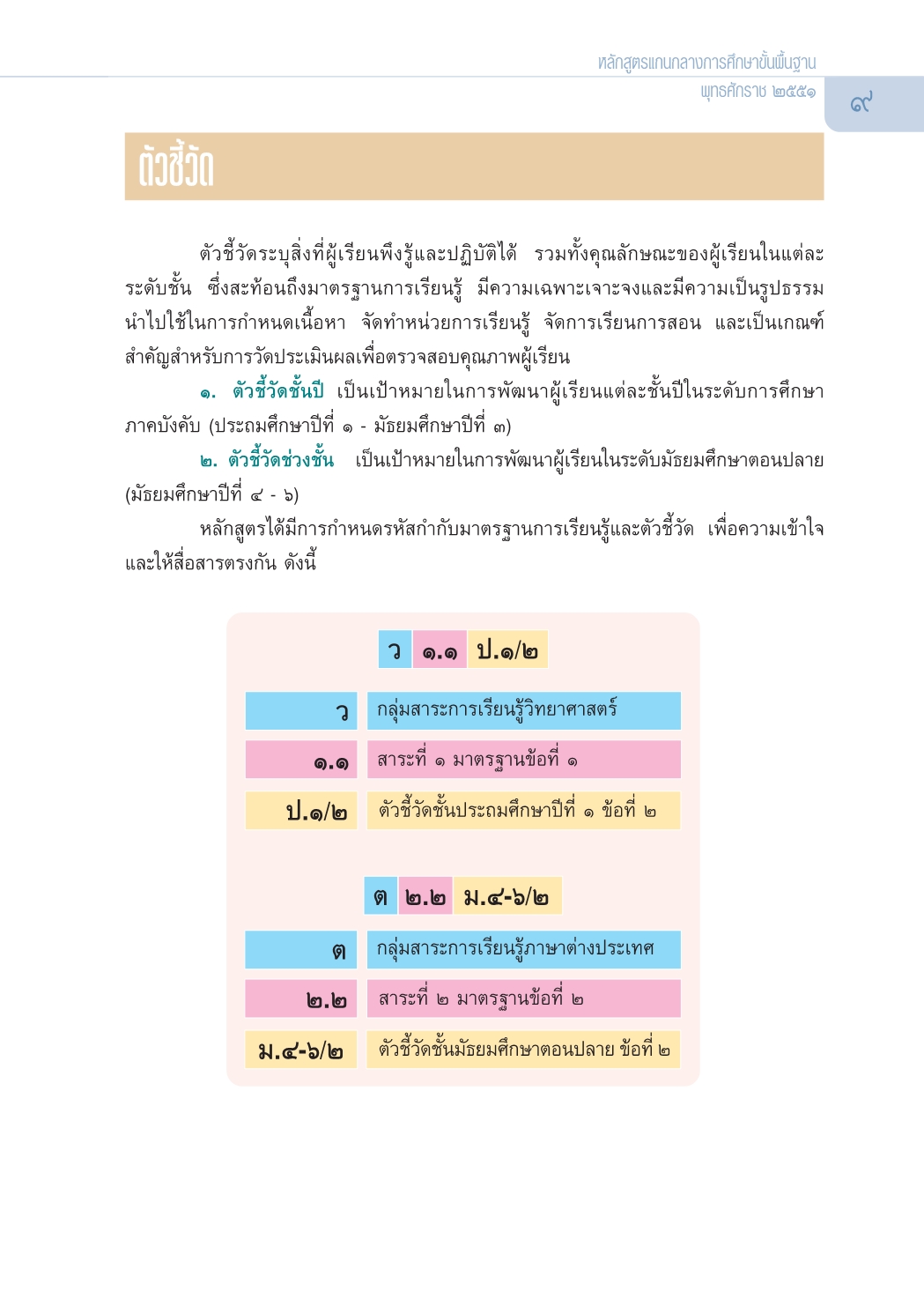 ตัวชี้วัด
ป.๑/๕
ท
๑.๑
กลุ่มสาระการเรียนรู้ภาษาไทย
ตัวชี้วัดชั้นประถมศึกษาปีที่ ๑ ข้อที่ ๕
สาระที่ ๑ 
มาตรฐานข้อที่  ๑
คาดคะเนเหตุการณ์จากเรื่องที่อ่าน
ตัวชี้วัด
ป.๖/๕
ท
๔.๑
กลุ่มสาระการเรียนรู้ภาษาไทย
ตัวชี้วัดชั้นประถมศึกษาปีที่ ๖ ข้อที่ ๕
แต่งบทร้อยกรอง
สาระที่ ๔ 
มาตรฐานข้อที่  ๑
ตัวชี้วัด
ท ๔.๑ ป.๓/๔
แต่งประโยคง่าย ๆ
ท ๕.๑ ป.๔/๓
ร้องเพลงพื้นบ้าน
ท ๑.๑ ป.๒/๘
มีมารยาทในการอ่าน
ท ๒.๑ ป.๕/๗
กรอกแบบรายการต่าง ๆ
ท ๓.๑ ป.๖/๕
พูดโน้มน้าวอย่างมีเหตุผลและน่าเชื่อถือ
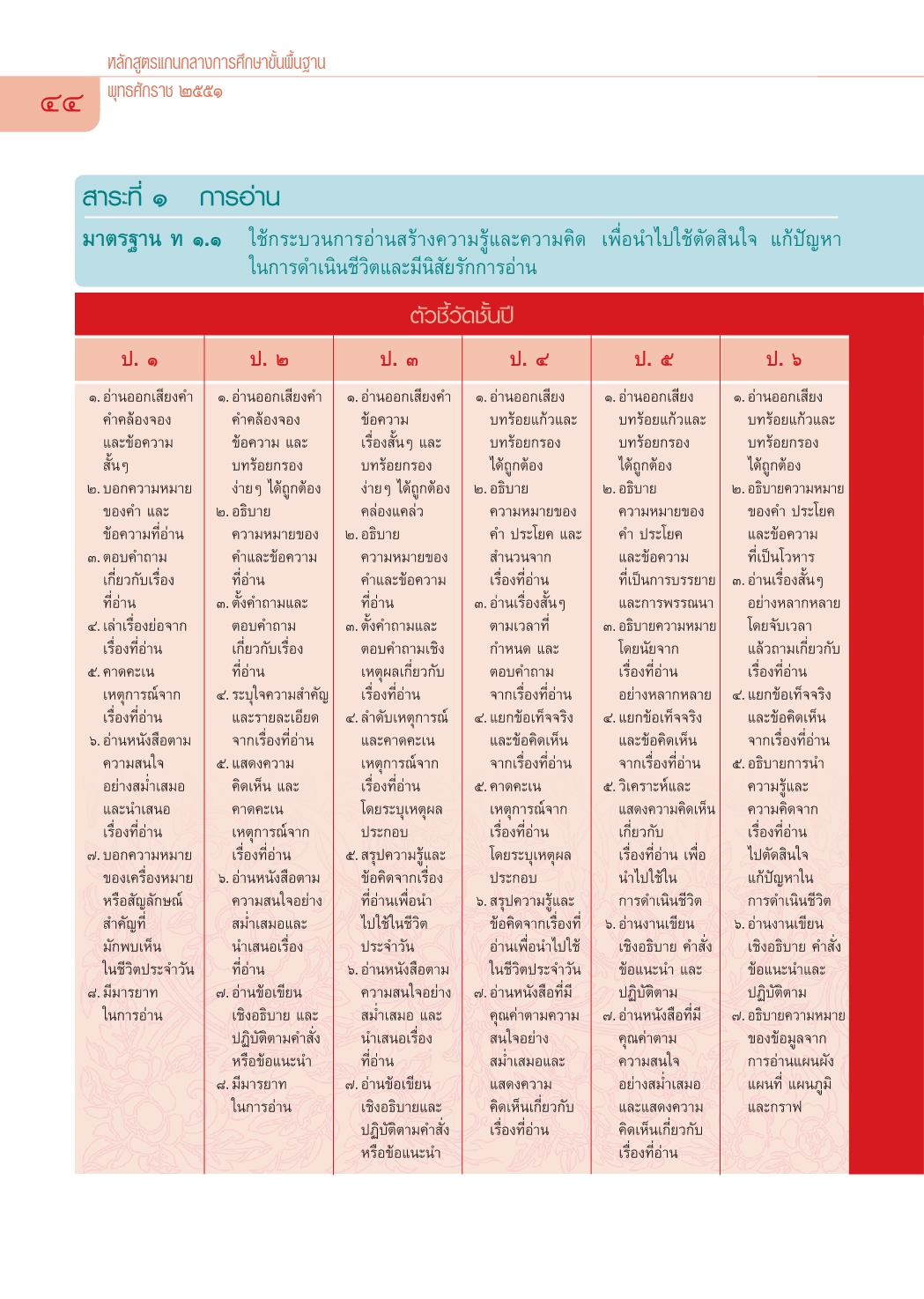 สาระ มาตรฐาน และตัวชี้วัด กลุ่มสาระการเรียนรู้ภาษาไทย
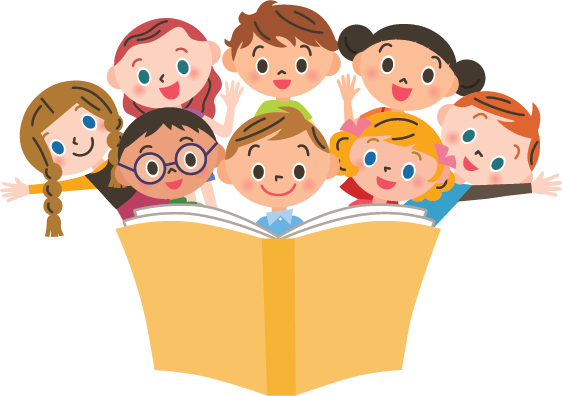 การอ่าน
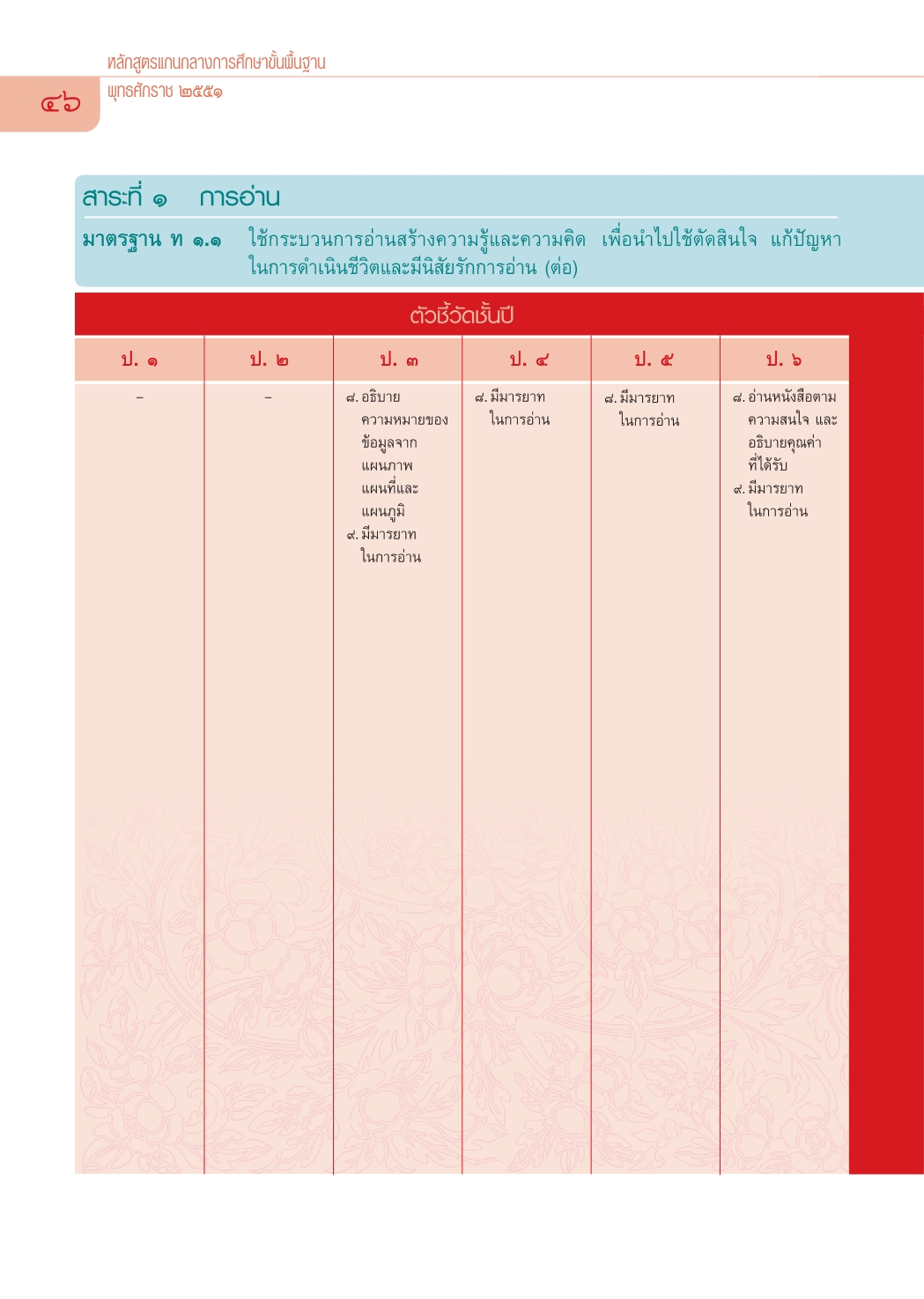 สาระ มาตรฐาน และตัวชี้วัด กลุ่มสาระการเรียนรู้ภาษาไทย
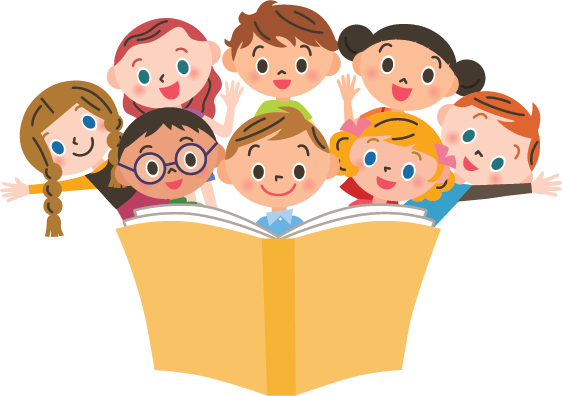 การอ่าน
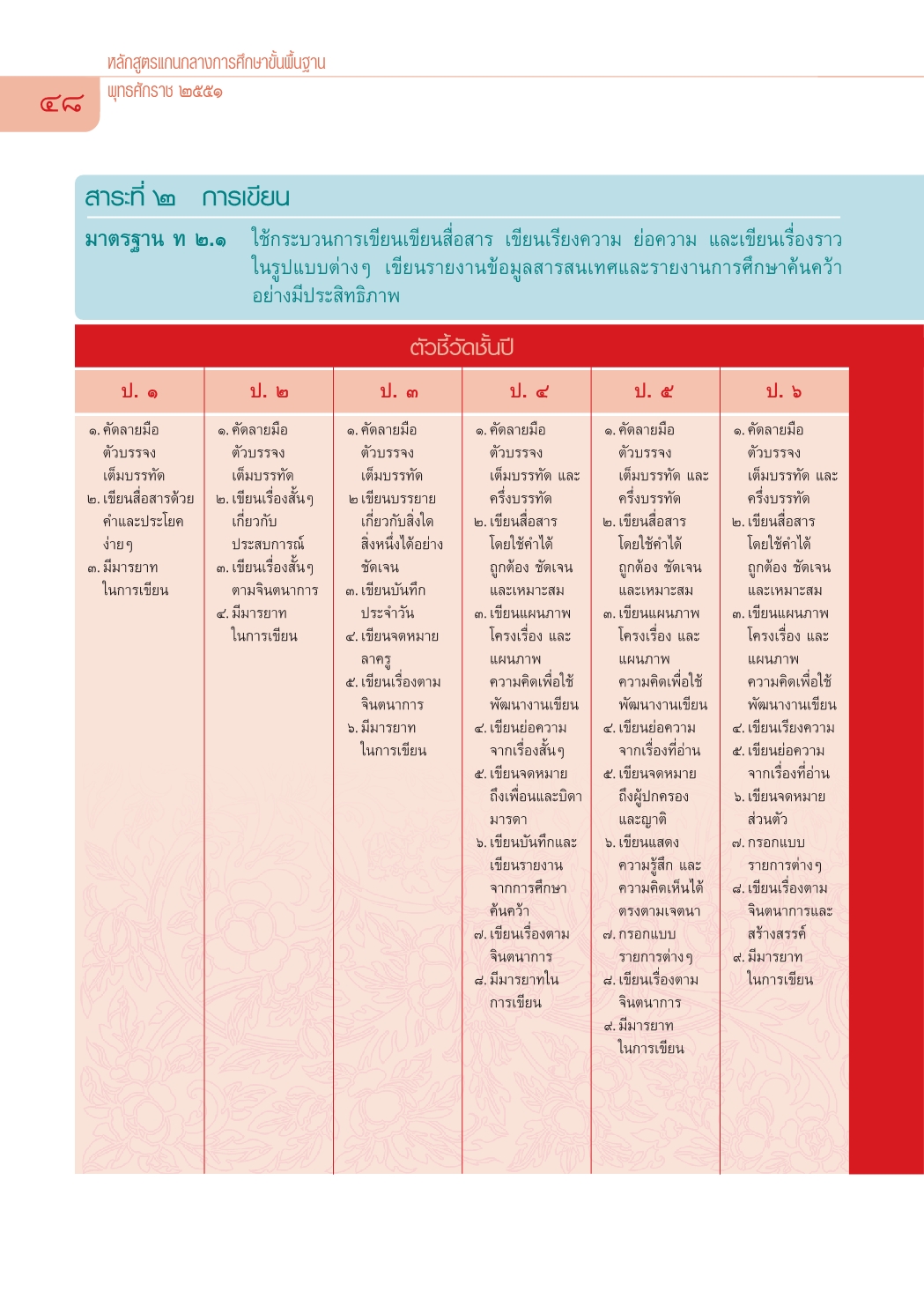 สาระ มาตรฐาน และตัวชี้วัด กลุ่มสาระการเรียนรู้ภาษาไทย
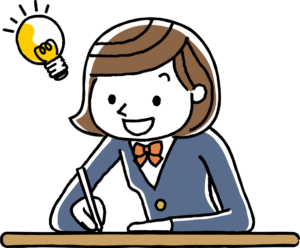 การเขียน
สาระ มาตรฐาน และตัวชี้วัด กลุ่มสาระการเรียนรู้ภาษาไทย
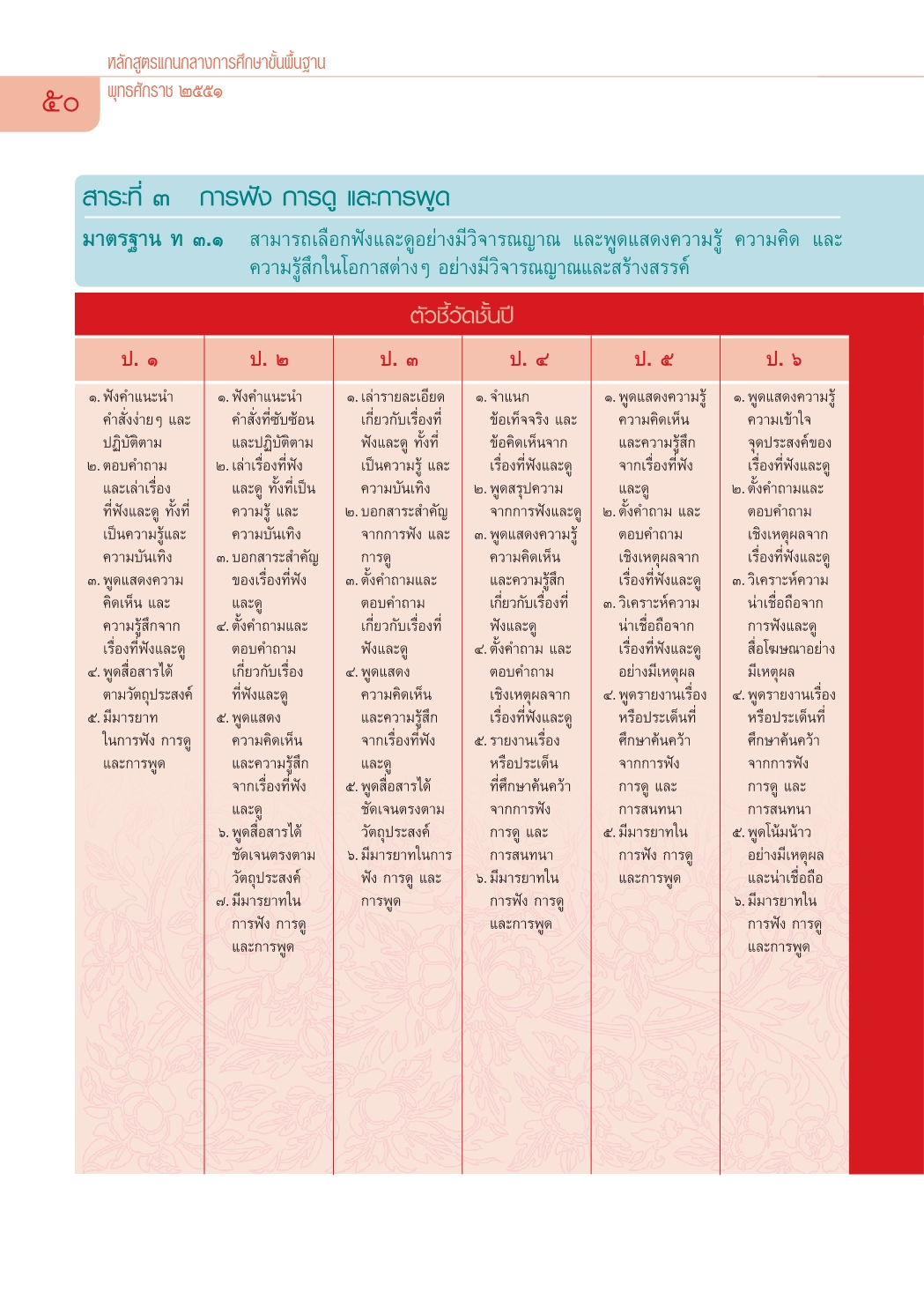 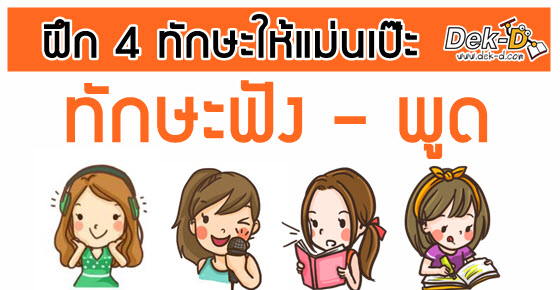 การฟัง การดู การพูด
สาระ มาตรฐาน และตัวชี้วัด กลุ่มสาระการเรียนรู้ภาษาไทย
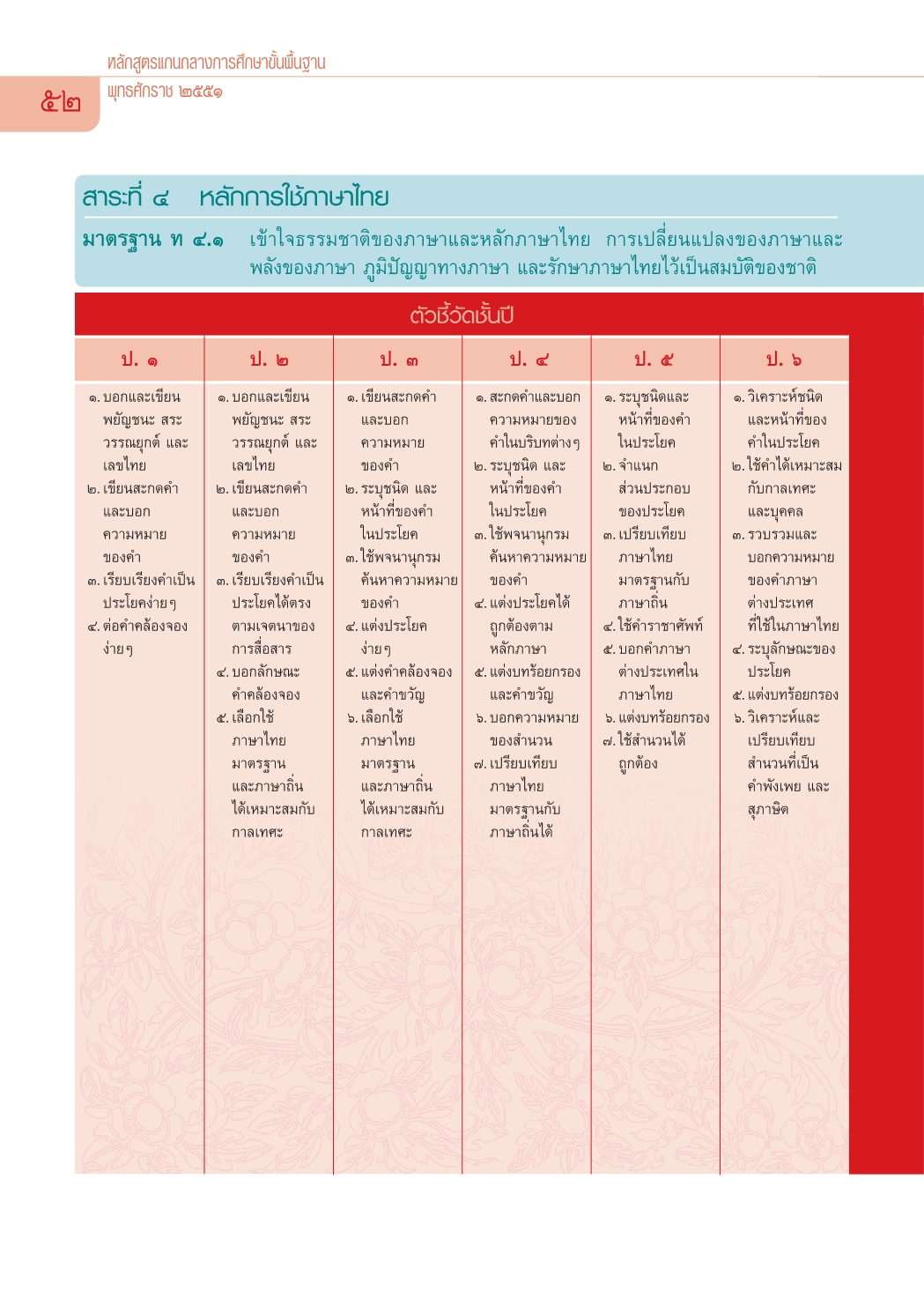 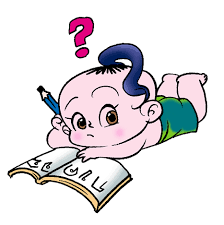 หลักการใช้ภาษาไทย
สาระ มาตรฐาน และตัวชี้วัด กลุ่มสาระการเรียนรู้ภาษาไทย
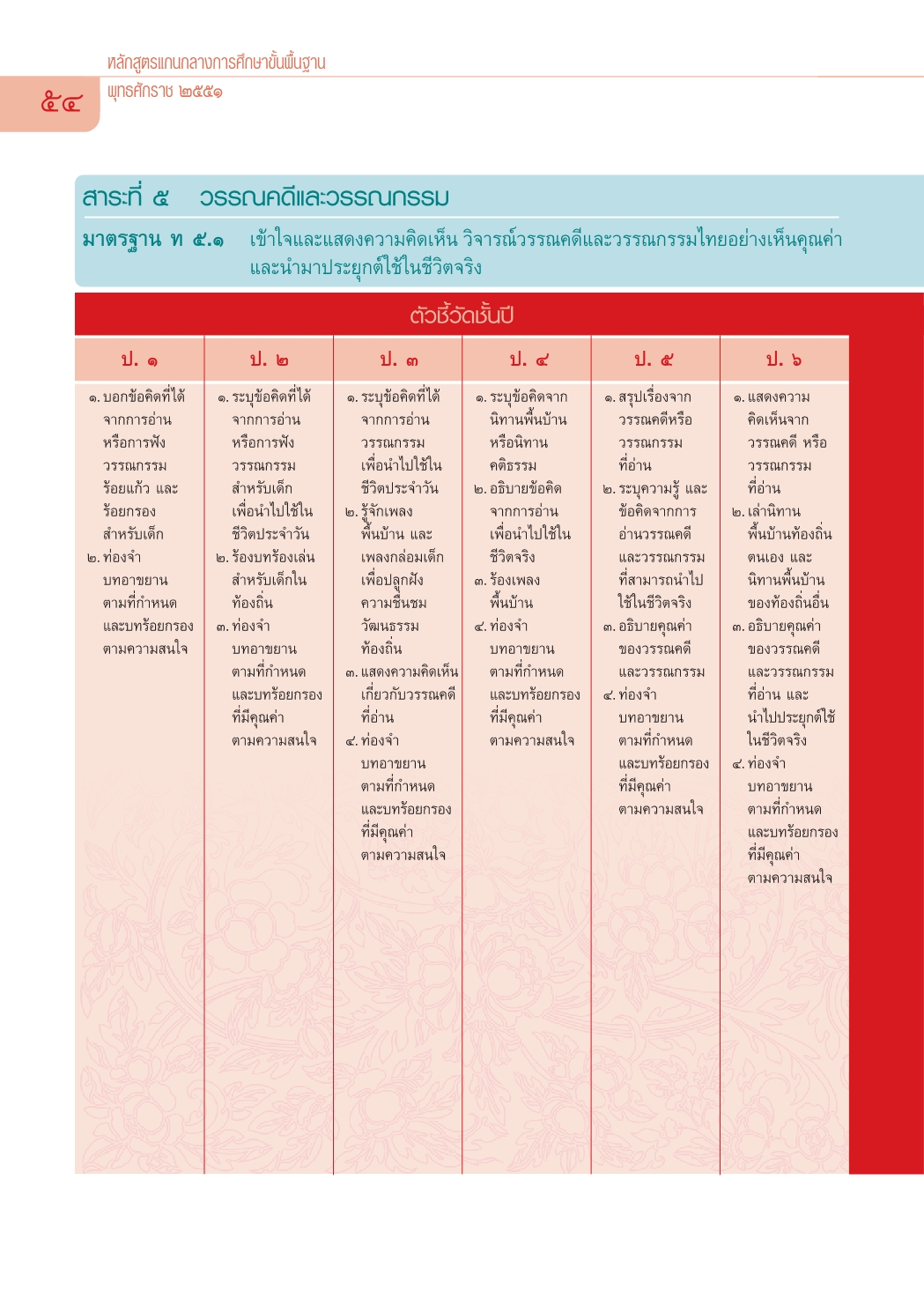 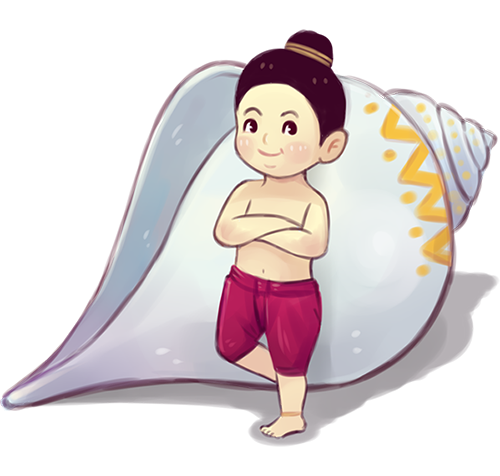 วรรณคดีและวรรณกรรม